Asthma
Step-wise approach for treatment
2. Instant Relief
1. Long Term Control
Asthma Medications
Inhaled and oral Corticosteroids
Treat inflammations in airway
Preventative medication
Regular use prescribed
Fast-acting medications
Rescue Inhalers (albuterol)
Prevent impending asthma attack
Impact of these drugs
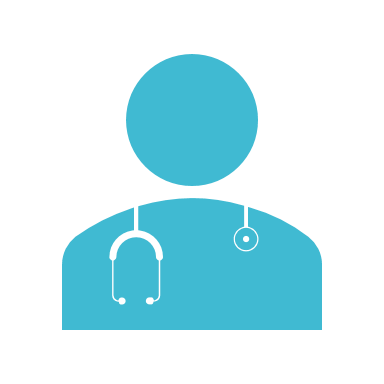 Steroids function by lowering inflammation (interference with chemotaxis), swelling and mucus production (musical edema by inhibiting secretagogue from macrophages) in the lungs and air passages of people with asthma.
They relieve muscle spasm by enhancing a beta-adrenergic response.
Drugs for asthma, when used in combination, work better. Inhaled corticosteroids (ICS) can be coupled with a beta agonist in low concentration.
[Speaker Notes: Although the mainstay of asthma treatments, adherence to ICS is tricky and does not always happen. Even if the rates of adherence rise, the problem of the physical benefit of ICS actually happening is still there. In some cases, ICS has even led to a greater number of hospitalization of children than a placebo. These statistics are important when prescribing ICS to a patient. 
Alternatives to ICS must exist. Long and short acting beta agonists are used as a solution to the problem while research continues to bring up better alternatives.]
Step-wise Approach
Gradual increase in medication dosage until optimum asthma control achieved
Gradual decrease in medication dosage until stable asthma control possible with low dose
A compromise between high and low dosage where asthma control is maintained
[Speaker Notes: A step down or pharmacologically reducing the amount of drugs being given to the patient are only reduced if the severity of asthmatic attacks has been mitigated and continuously maintained for at least three months.
Administration of the different drugs for asthma is carried out depending on the age of the patient as more potent drugs like corticosteroids are only prescribed when stepping up while different combinations with beta agonists are prescribed subsequently when stepping down.
LABA and LMA are added to low does ICS when stepping up]
Assisting Healthcare Providers
Assisting Patients
References
Kemp, J. P., & Kemp, J. A. (2001). Management of asthma in children. American Family Physician, 63(7), 1341-8.
Barnes, P. J., & Pedersen, S. (1993). Efficacy and safety of inhaled corticosteroids in asthma. American Review of Respiratory Disease, 148(4_pt_2), S1-S26.
Meghdadpour, S., & Lugogo, N. L. (2018). Medication Regimens for Managing Stable Asthma. Respiratory care, 63(6), 759-772.
Dunn, N. A., Neff, L. A., & Maurer, D. M. (2017). A stepwise approach to pediatric asthma. J Fam Pract, 66(5), 280-286.
Ban, G. Y., Ye, Y. M., Lee, Y., Kim, J. E., Nam, Y. H., Lee, S. K., ... & Premier Researchers Aiming New Era in Asthma and Allergic Diseases (PRANA) Study Group. (2015). Predictors of asthma control by stepwise treatment in elderly asthmatic patients. Journal of Korean medical science, 30(8), 1042-1047.